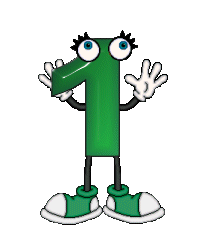 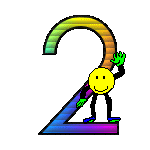 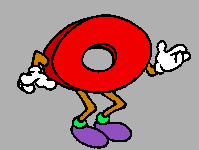 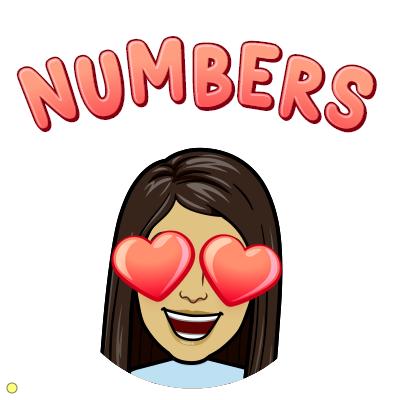 Let’s Learn The  0-12
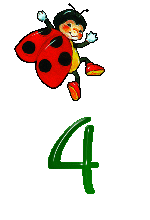 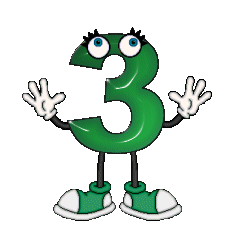 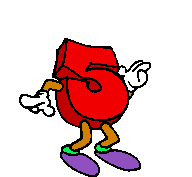 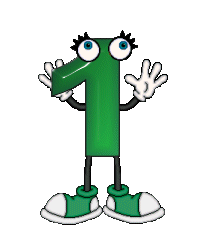 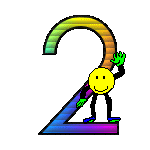 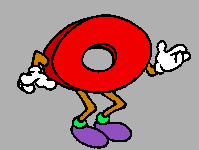 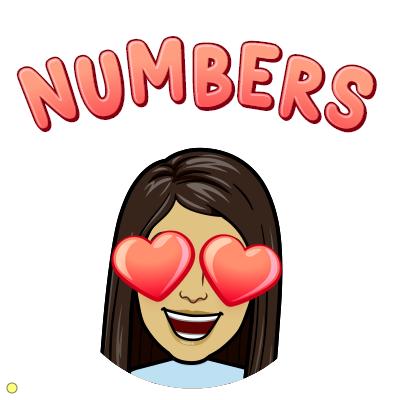 Let’s Learn The  0-12
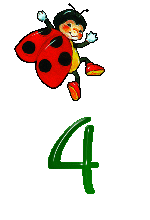 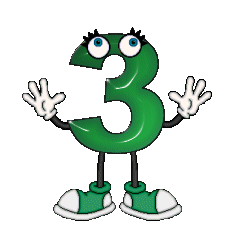 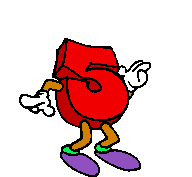 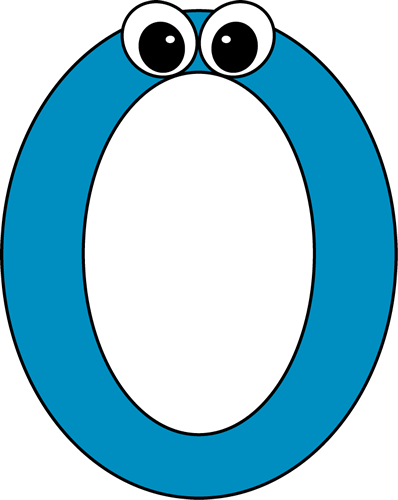 zero
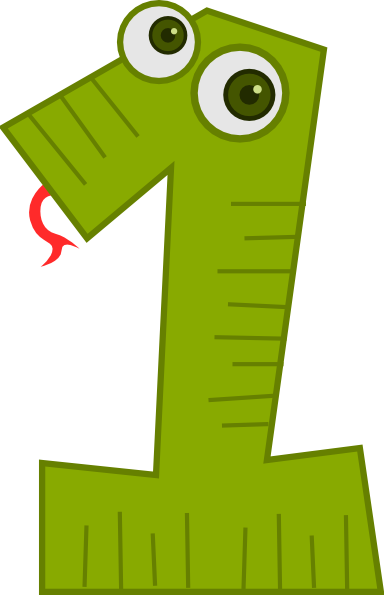 one
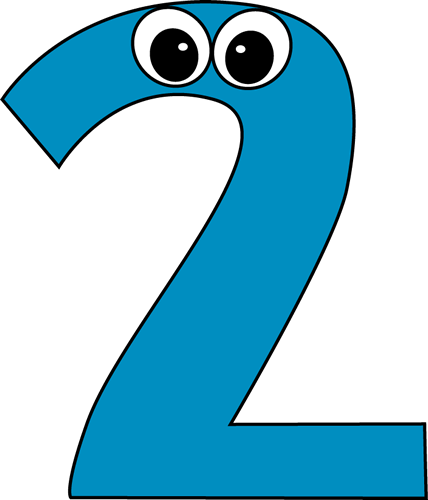 two
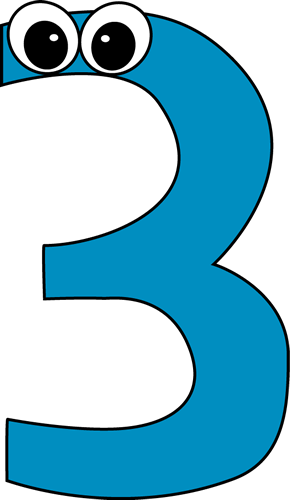 three
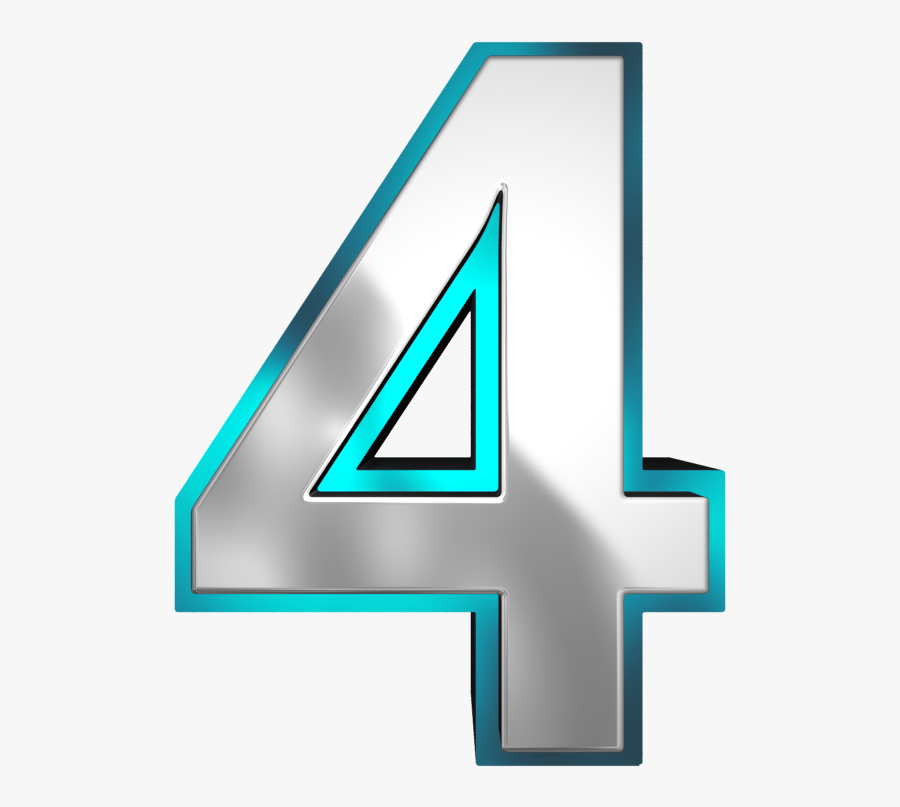 four
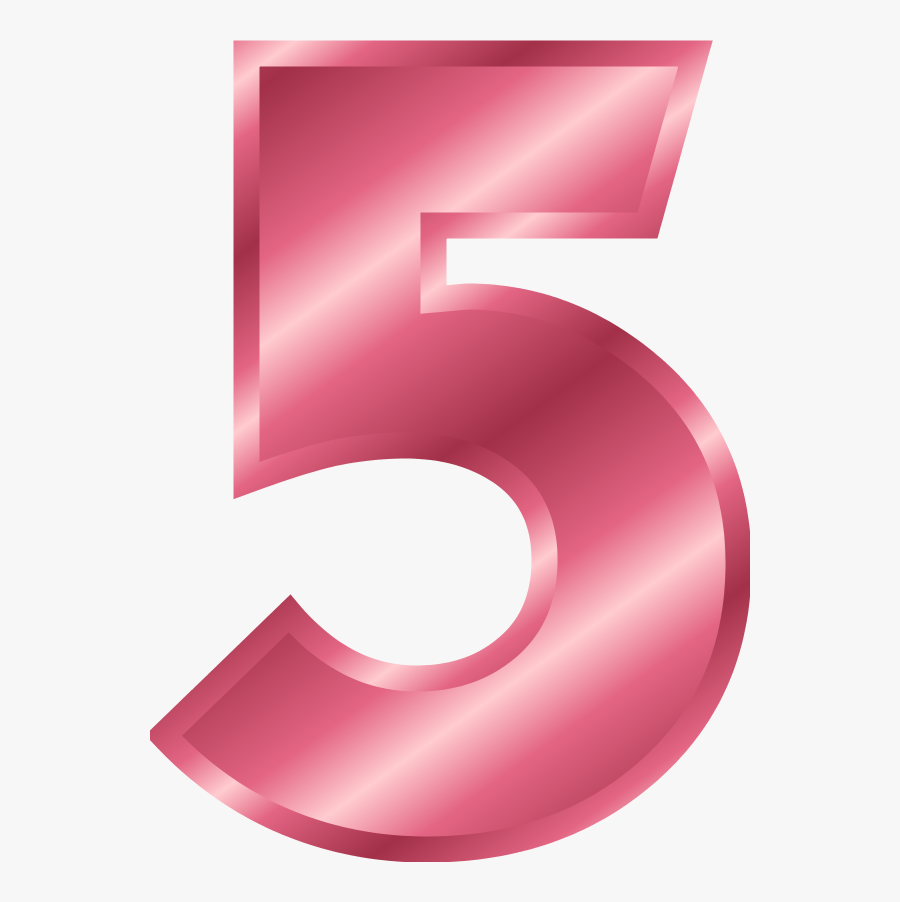 five
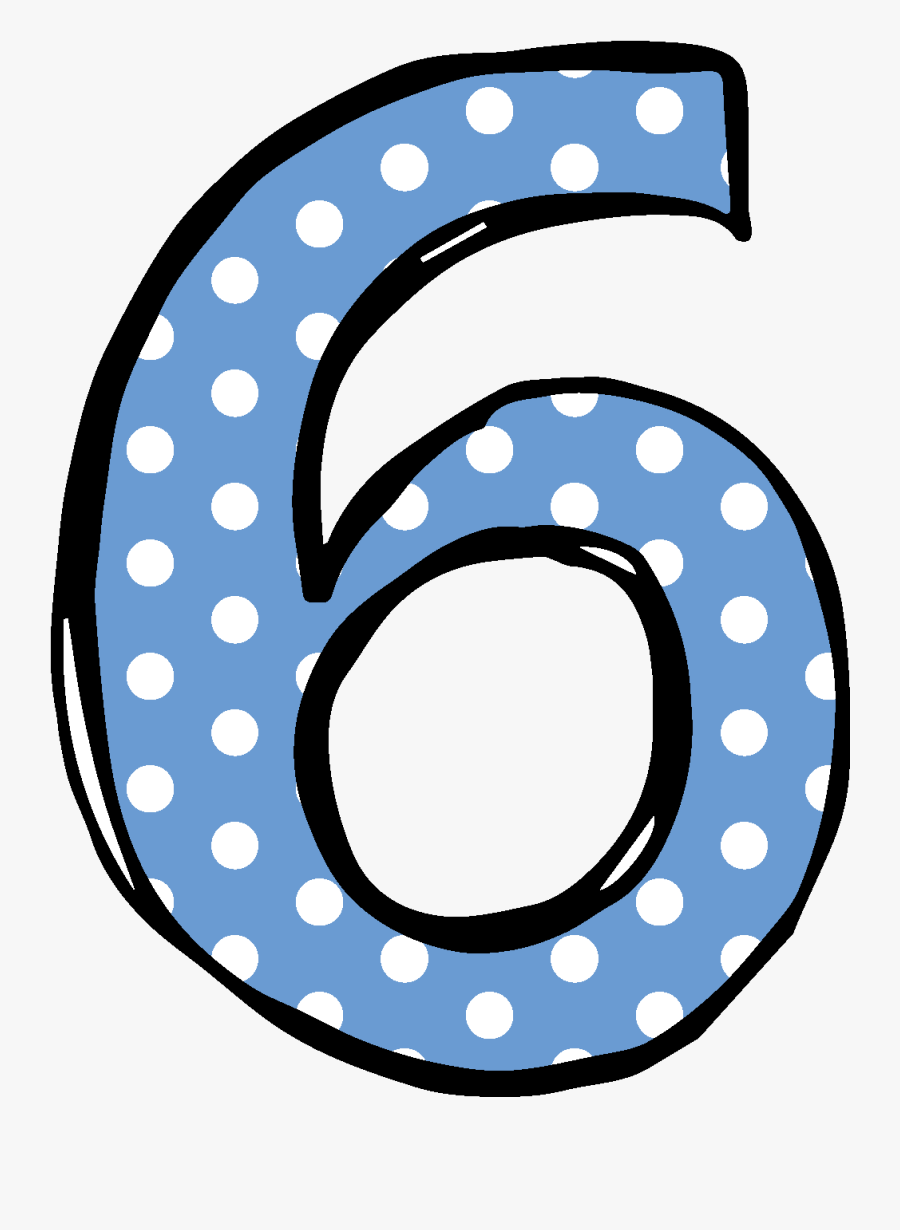 six
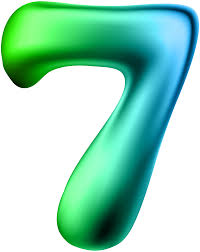 seven
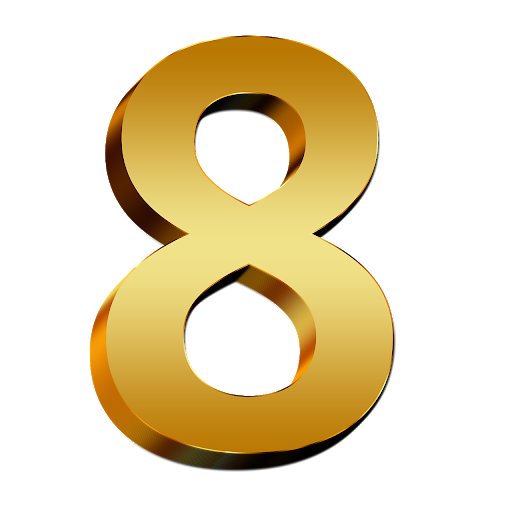 eight
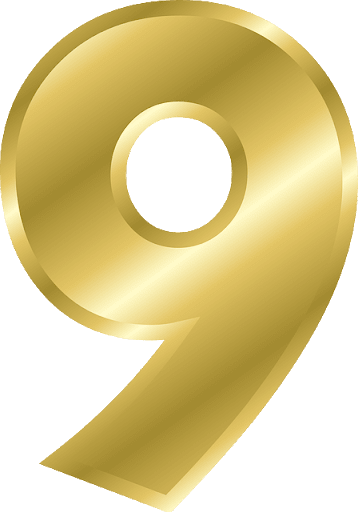 nine
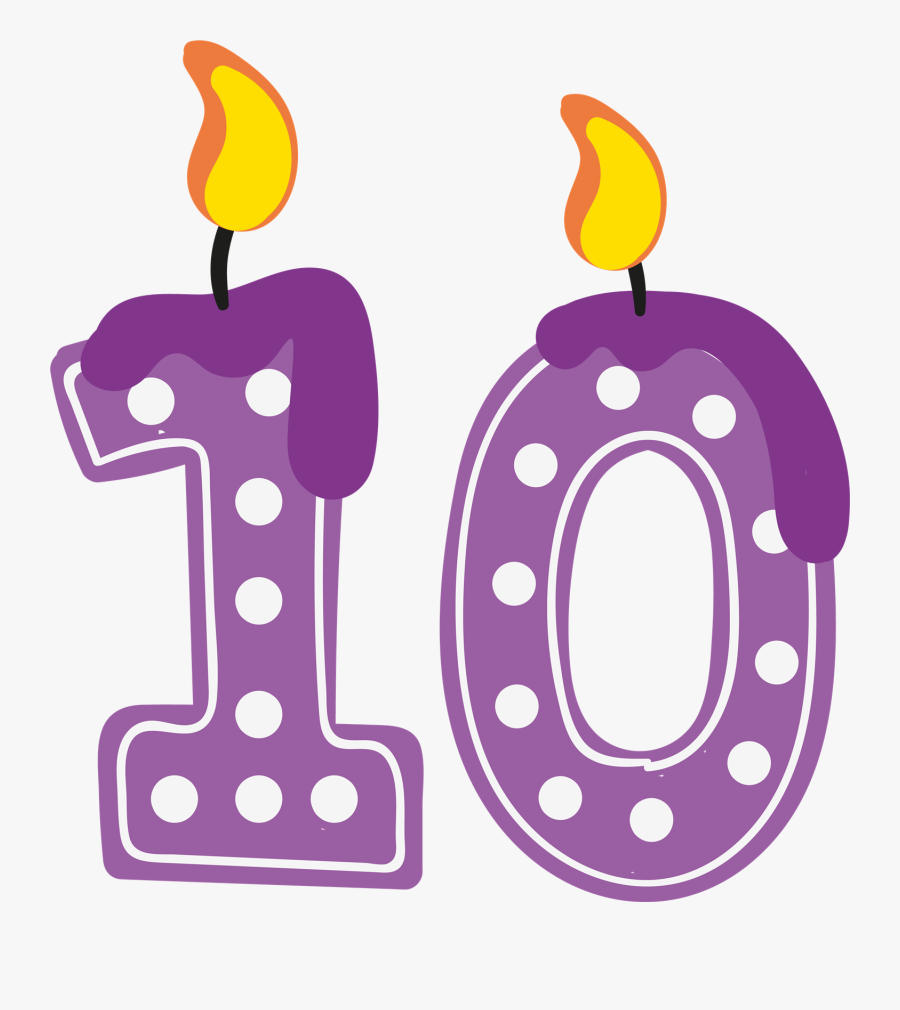 ten
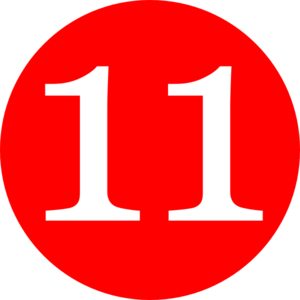 eleven
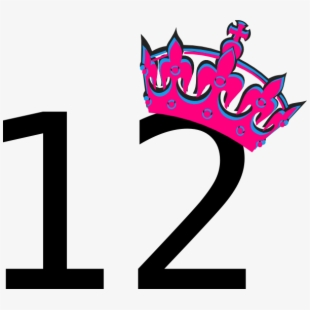 twelve
Copy into notebooks انسخوا على دفاتركم
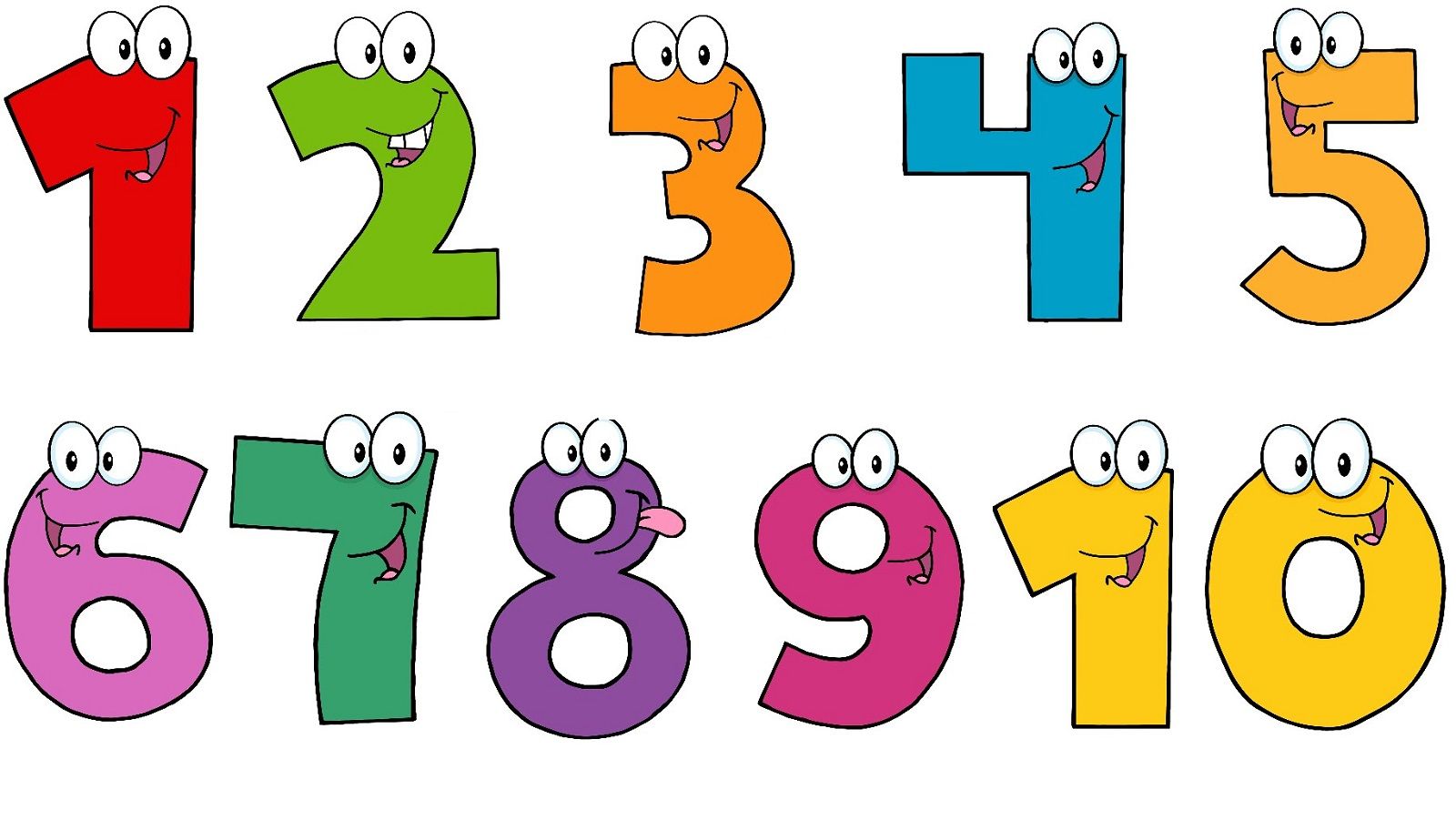 Today is ___________ 
Numbers
one - 1                     seven - 7
two - 2                     eight - 8
three -3                    nine – 9 
four – 4                     ten - 10
five – 5                      eleven - 11
six – 6                       twelve - 12
What’s missing اكتبو الرقم الناقص
1- one, _______, three
2-five,  six, _________
3- Three,   _________, five
4-ten, ______ twelve
5- seven, _________, nine
Do the exercise on p.13 حل التمرين في صفحه 13 في الكتاب
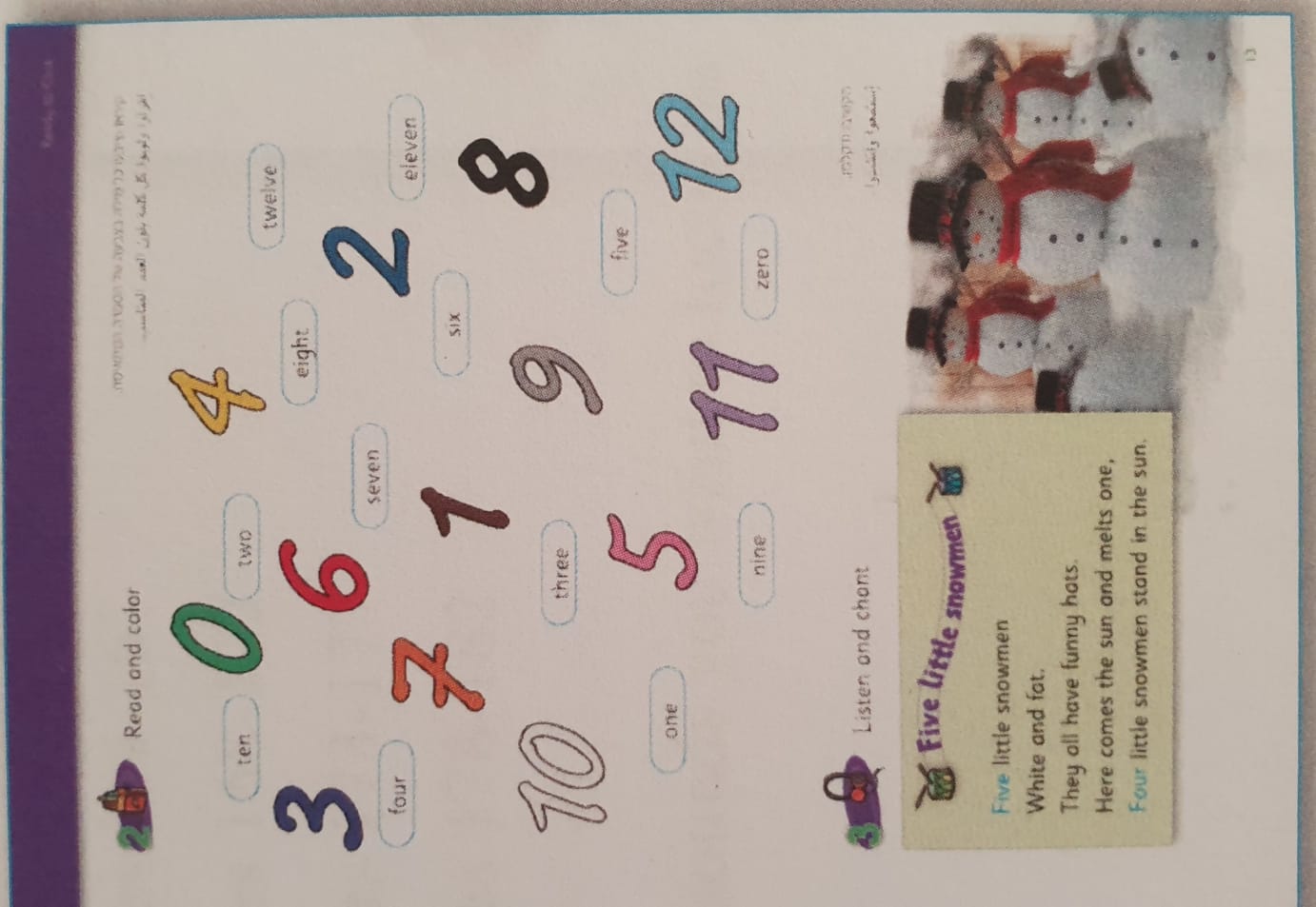